Китайская Народная Республика                          подготовила                                    ученица 10-А класса                                       Хасанова Валерия
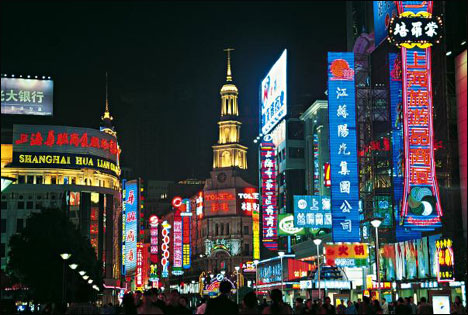 Флаг

                                  Герб
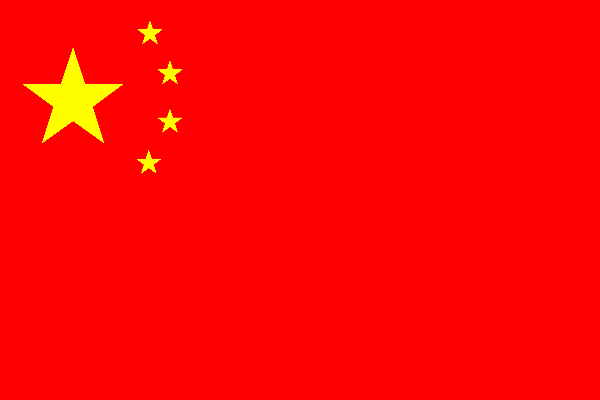 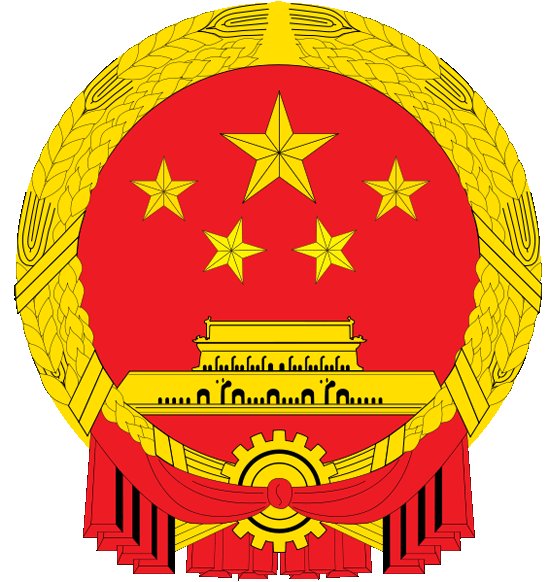 “ Визитная  карточка Китая “
Официальное название – Китайская
Народная Республика.
Площадь – 9,6 млн. км.кв. 
Население – 1,33 млрд чел.
Столица – Пекин.
Тип страны – страна с плановой
экономикой.
ВВП на душу населения - $ 2 968.
Государственный устрой –
социалистическая республика,
унитарное государство.
Состав территории – 23 провинции; 5
автономных района; 4 города
центрального подчинения; 2
специальных административных
района: Сянган и Аоминь.
 Член международных организаций – 
ООН, АТЕС и др.
Официальный язык – китайский.
Религии – буддизм, конфуцианство,
даосизм.
Валюта – юань.
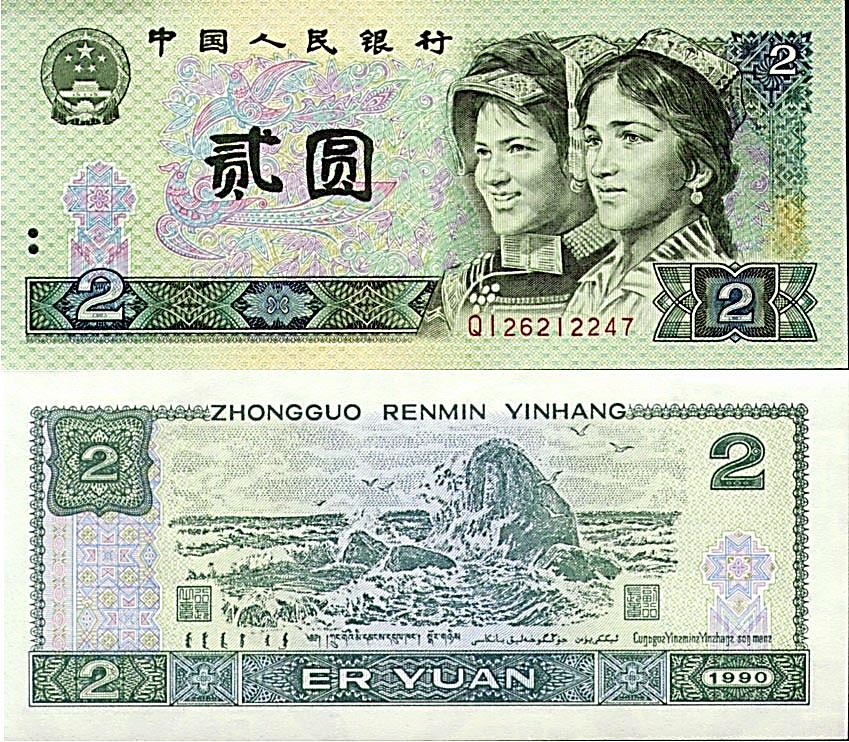 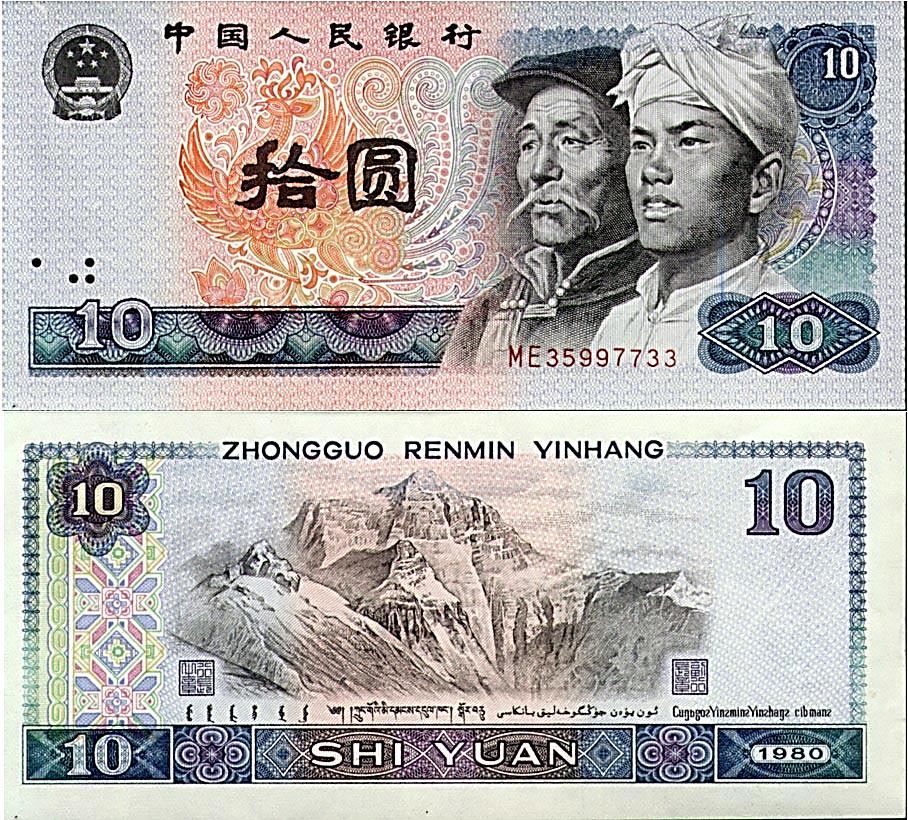 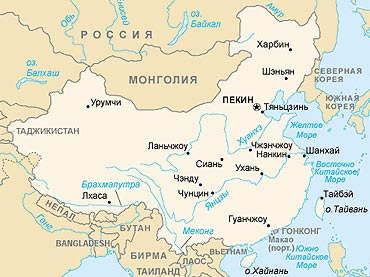 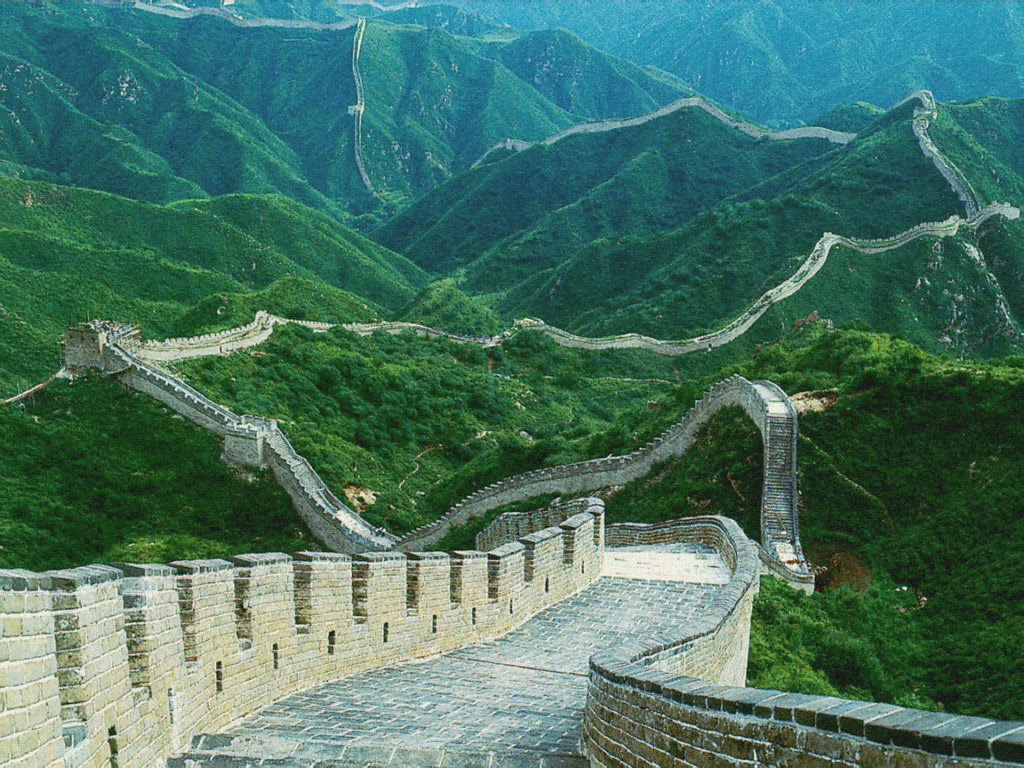 Великая Китайская стена – символ Китая
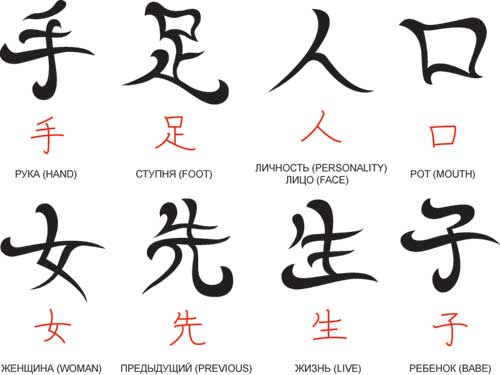 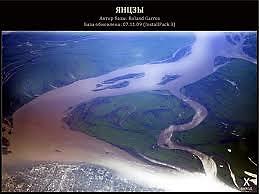 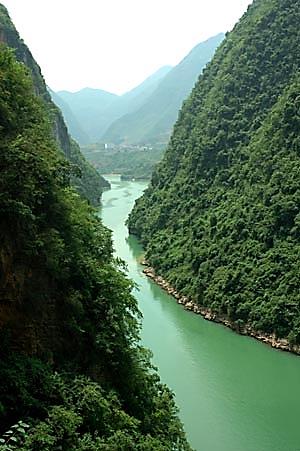 Янцзы
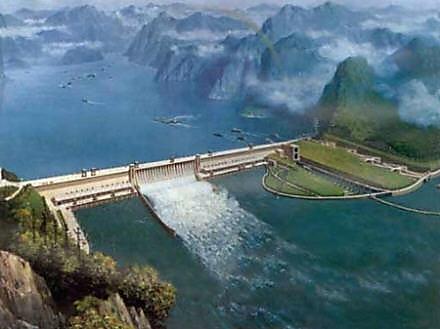 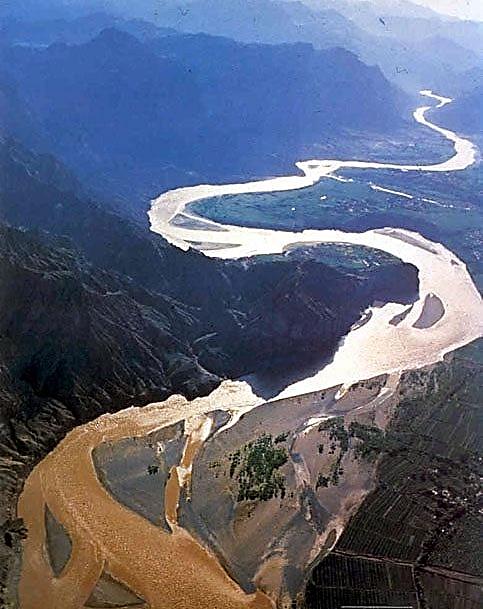 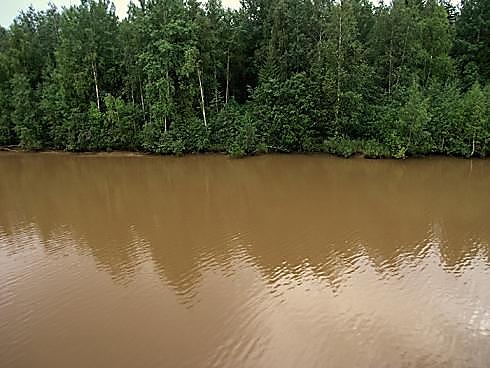 Хуанхэ
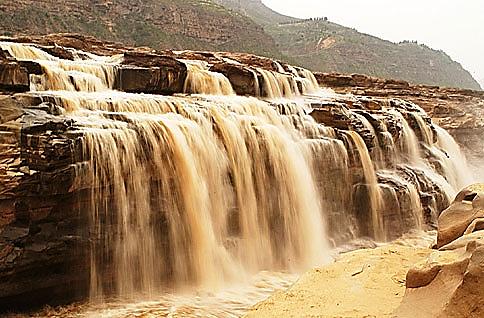 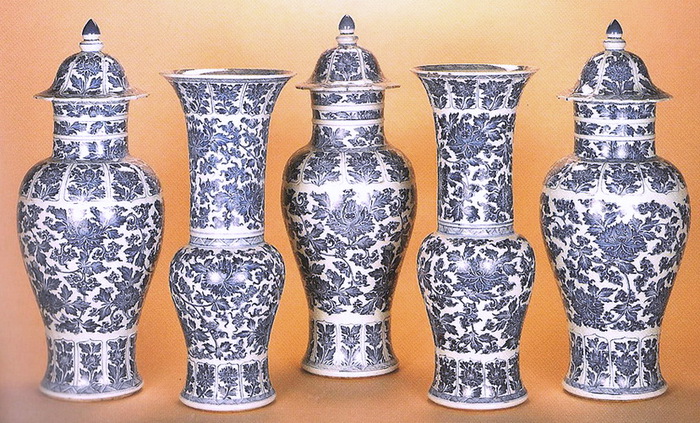 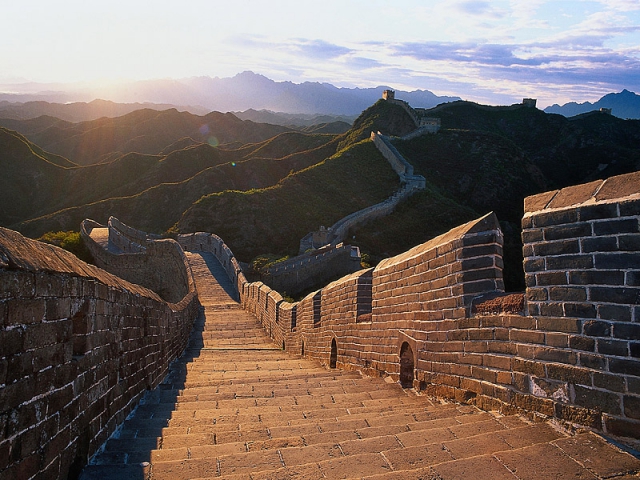 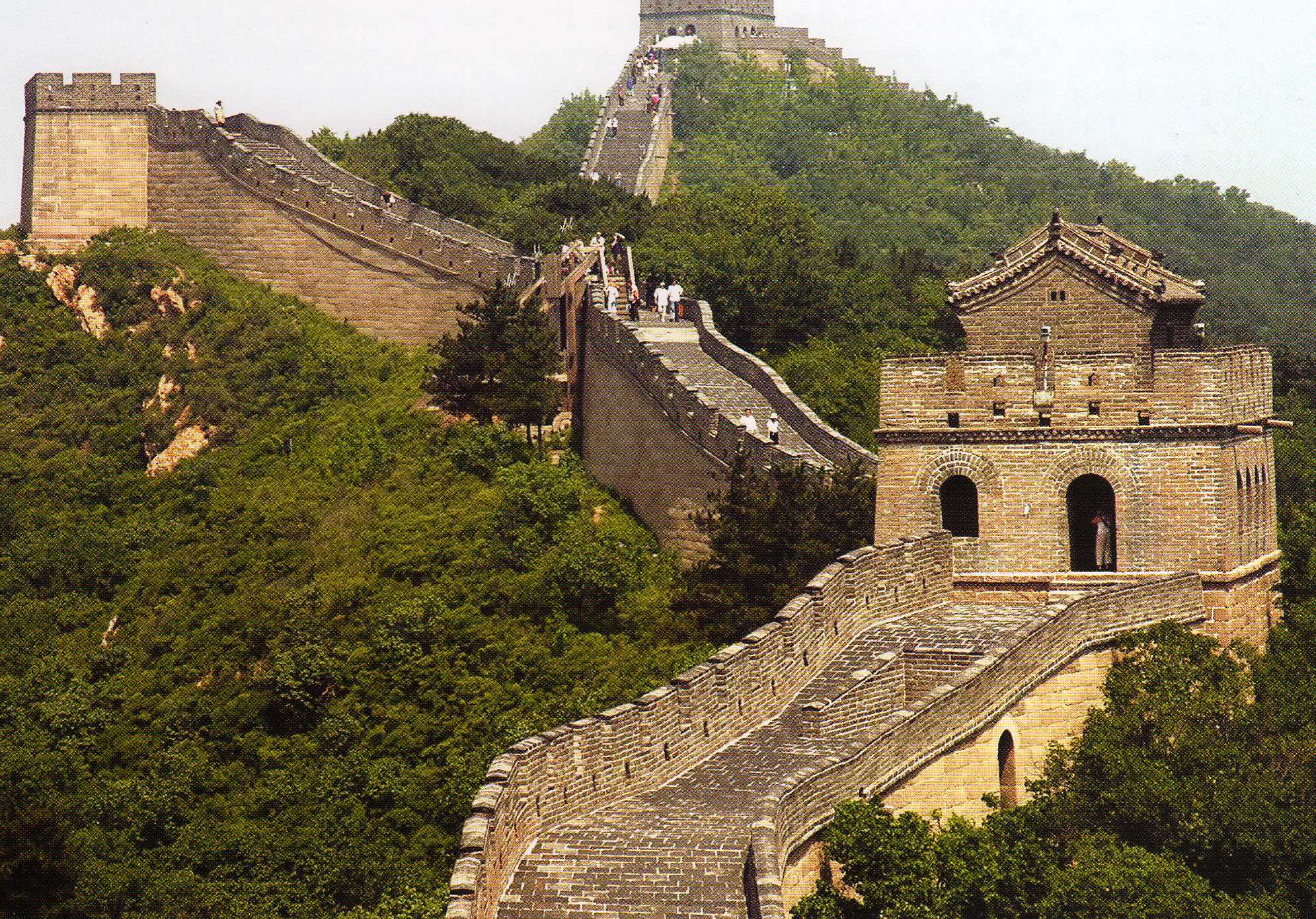 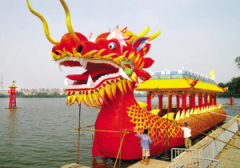 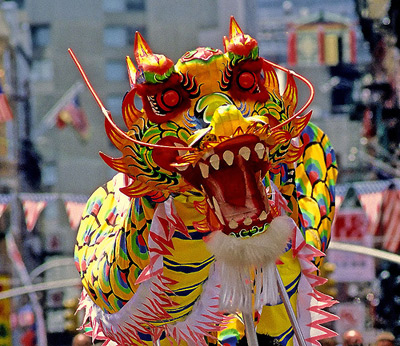 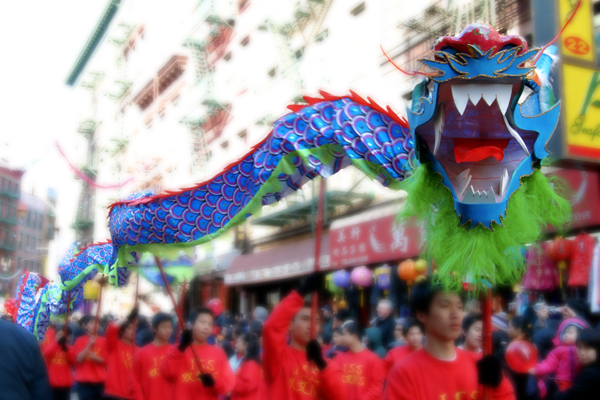 Боевое искусство Китая
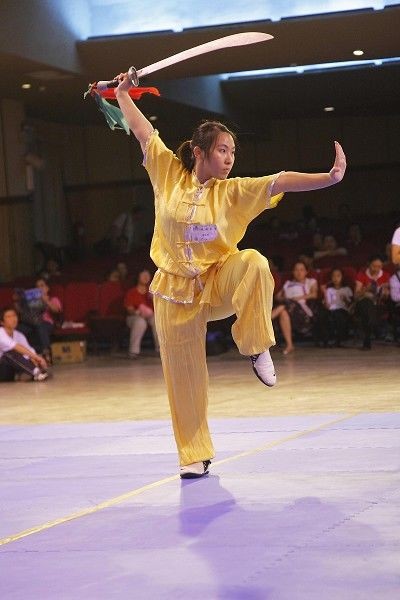 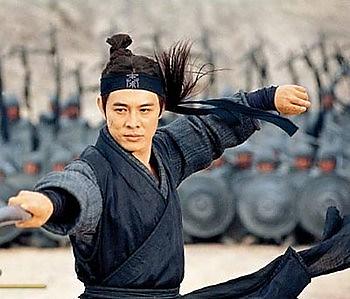